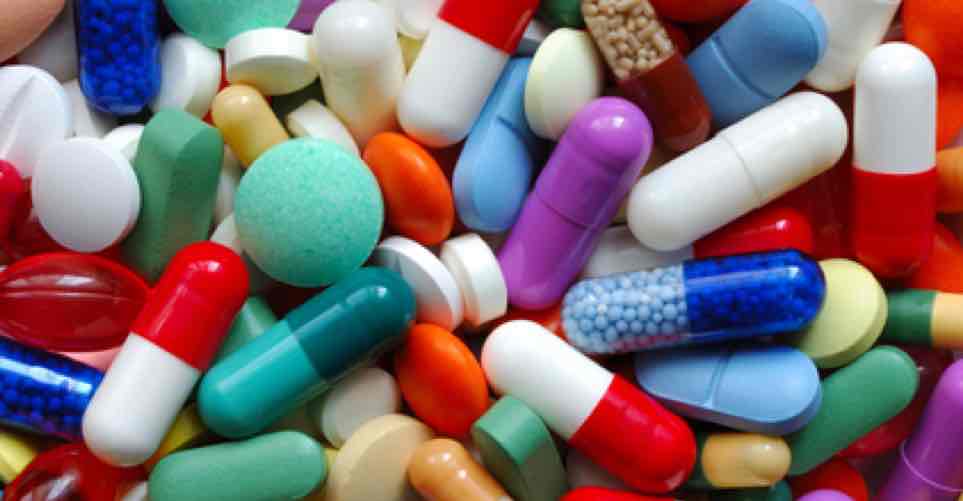 Pathologie & ziektebeelden
Week 5
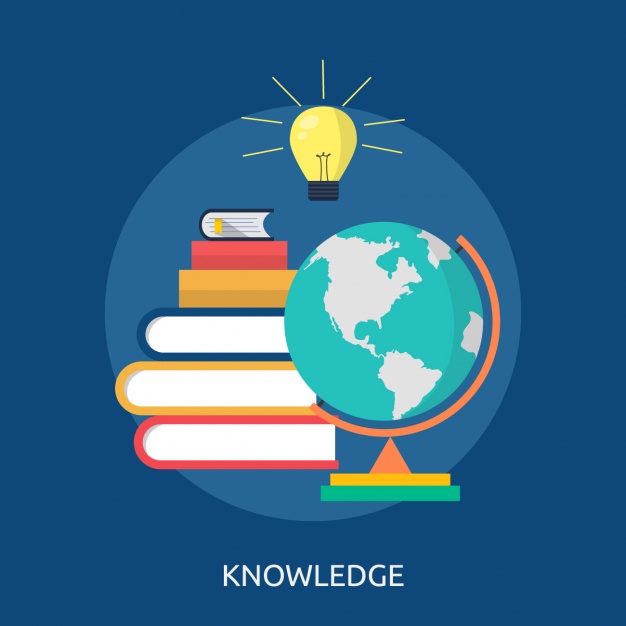 Vorige week
Stoornis, beperking en handicap

 Acute ziektebeelden 
 Verkoudheid en griep
 Allergische reactie
 Seksueel overdraagbare aandoeningen
 Hersenbloeding en herseninfarct
 Ziekten v. uitscheidingsorganen
[Speaker Notes: Bijhorende vragen:
Wat is het verschil tussen een stoornis en een handicap?
Waar kan een mens allergisch voor zijn?
Noem 3 veelvoorkomende SOA’s.
Wat is het verschil tussen een hersenbloeding en herseninfarct?
Wat zijn uitscheidingsorganen en wat doen deze?]
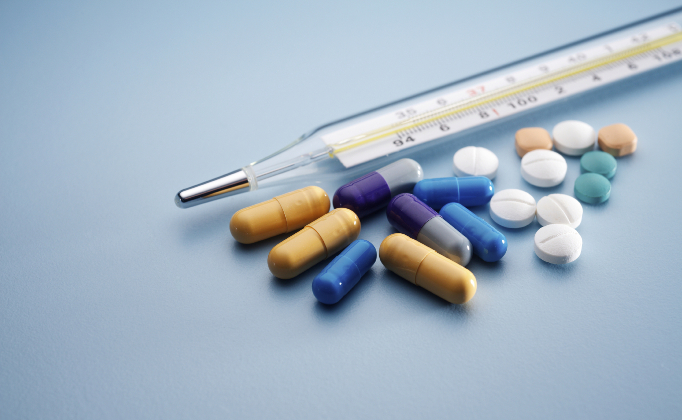 Chronische ziektebeelden (§3.3)
Motorische aandoeningen
Zintuigelijke aandoeningen
Neurologische aandoeningen
Verstandelijke beperkingen
Hersenletsel (aangeboren en niet-aangeboren)
Aandoeningen van de luchtwegen
Diabetes
Hepatitis en HIV
Kanker
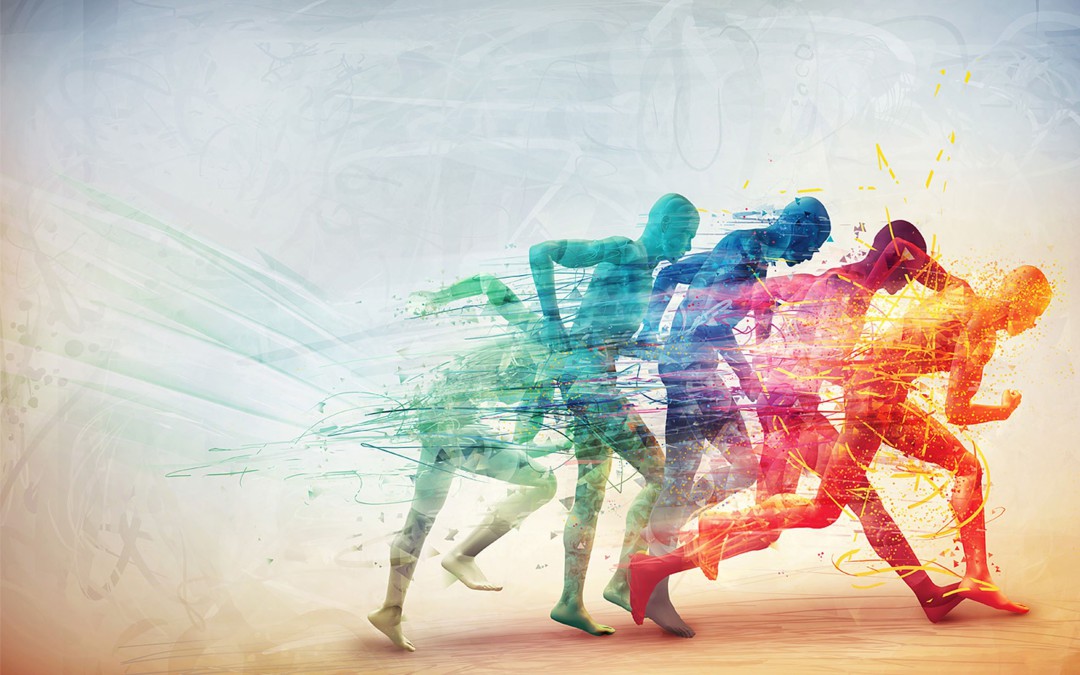 Motorische aandoeningen (§3.3.1)
“Een aandoening aan een deel van het bewegingsapparaat, 
zoals gewrichten, kraakbeen, pezen of spieren.”

 Reuma
 Artrose
 Osteoporose
 Spieratrofie
 Spasme
 Amputatie
Chronisch gezwollen gewrichten
Minder kraakbeen
Botontkalking
Afname van spiervolume
Ongecontroleerde samentrekking van spieren
Operatief verwijderen van ledematen
https://www.youtube.com/watch?v=xMiMxdqMGX0
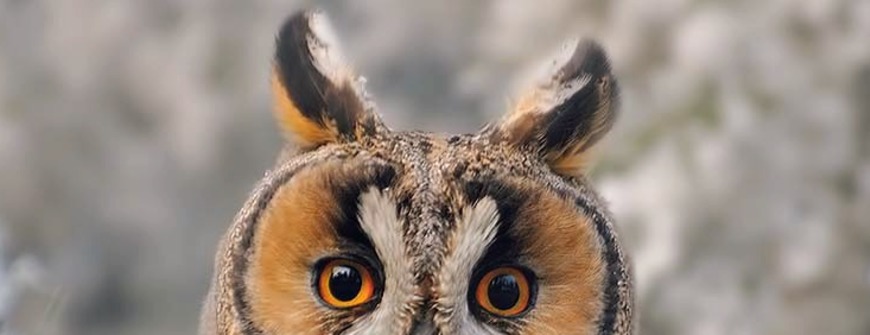 Zintuigelijke aandoeningen (§3.3.2)
Welke zintuigen ken je?

Bijv. blindheid, doofheid, niet kunnen ruiken of proeven
 Aangeboren / niet-aangeboren
 Gevolgen
 Communicatie

Wat als je nooit pijn voelt? https://www.youtube.com/watch?v=dCEwlLGLZhY
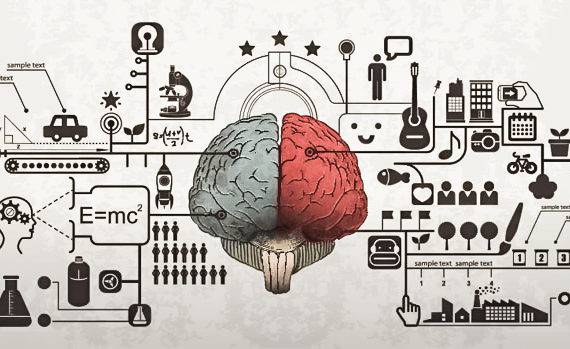 Neurologische aandoeningen
Aandoening van het zenuwstelsel (bijv. hersenen, ruggenmerg of overige zenuwbanen)
 Spina bifida (open rug)
 Multiple Sclerose (MS)
 Ziekte van Parkinson  (https://www.youtube.com/watch?time_continue=19&v=usin2nSHbyE&feature=emb_title)
 Epilepsie https://www.youtube.com/watch?v=Ars8GHGM4FA
 Dwarslaesie
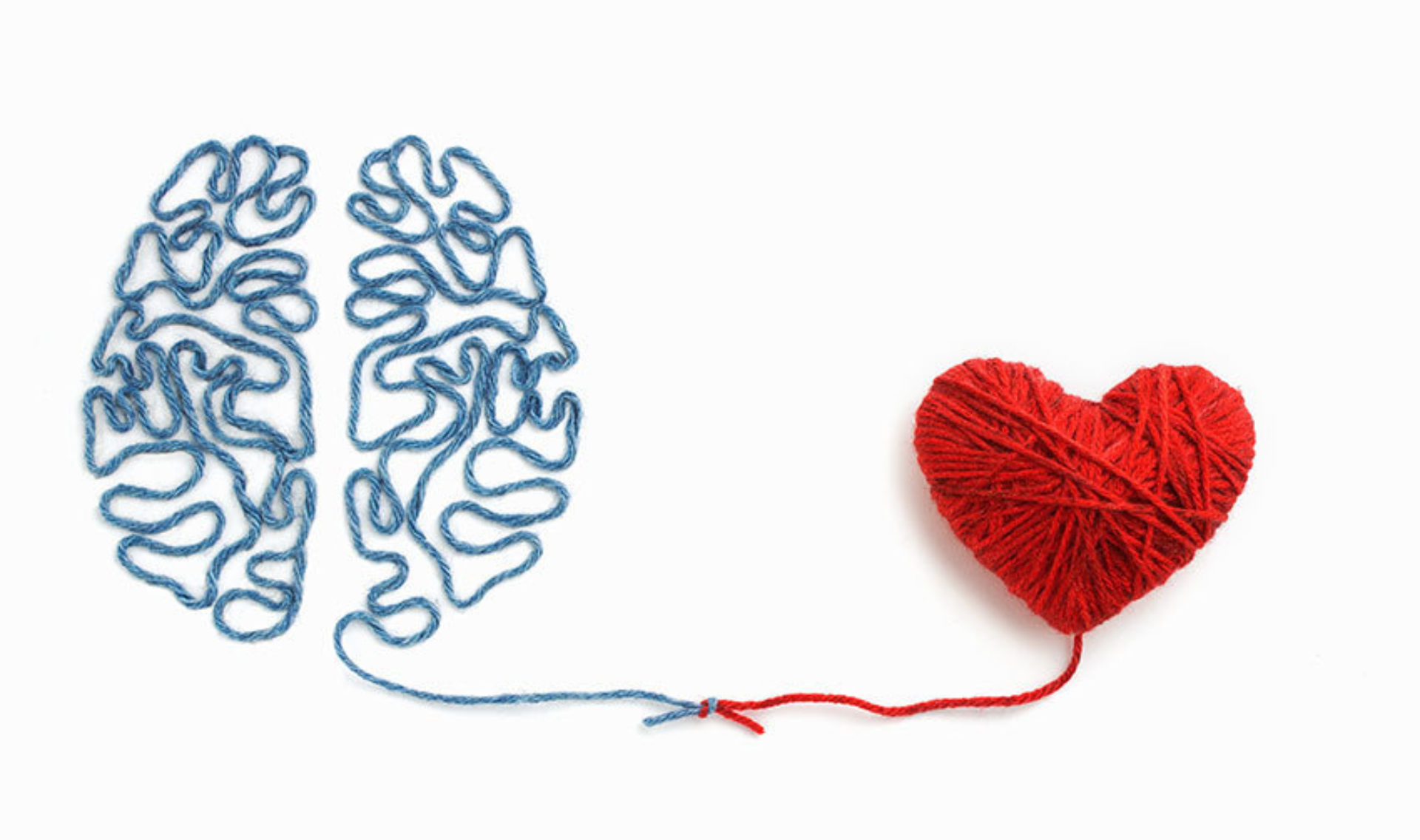 Verstandelijke beperkingen (§3.3.4)
“Een persoon is beperkt in zijn leren, denken en communiceren.”

IQ 70-85	Moeilijk leren (niet verstandelijk beperkt)
IQ 50-70	Licht verstandelijk beperkt
IQ 35-50	Matig verstandelijk beperkt
IQ 20-35	Ernstige verstandelijk beperkt
IQ <20	Diep verstandelijk beperkt

Aandoeningen die gepaard gaan met een verstandelijke beperking: Syndroom van Down, Fragiele X-syndroom, Prader Willi-syndroom, Rett-syndroom.
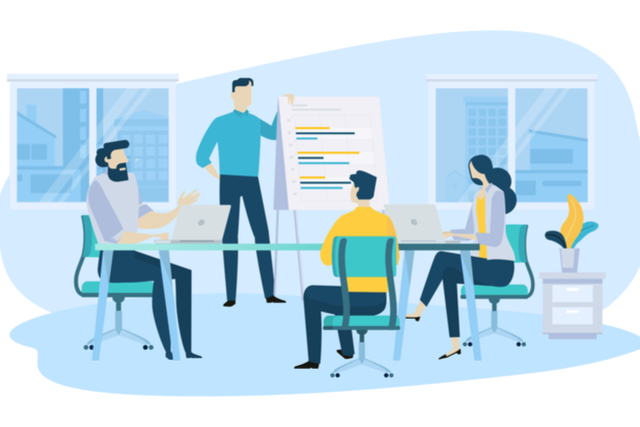 Maak groepen van vier studenten. Elke student onderzoekt een van de aandoeningen. Daarna wisselen jullie de informatie uit door aan elkaar te presenteren (maak bijv. een simpele poster, of zoek een filmpje en leg aan de hand daarvan uit wat de aandoening inhoudt). 
Zorg dat iedereen de vier aandoeningen kent!
Opdracht Verst. beperkingen
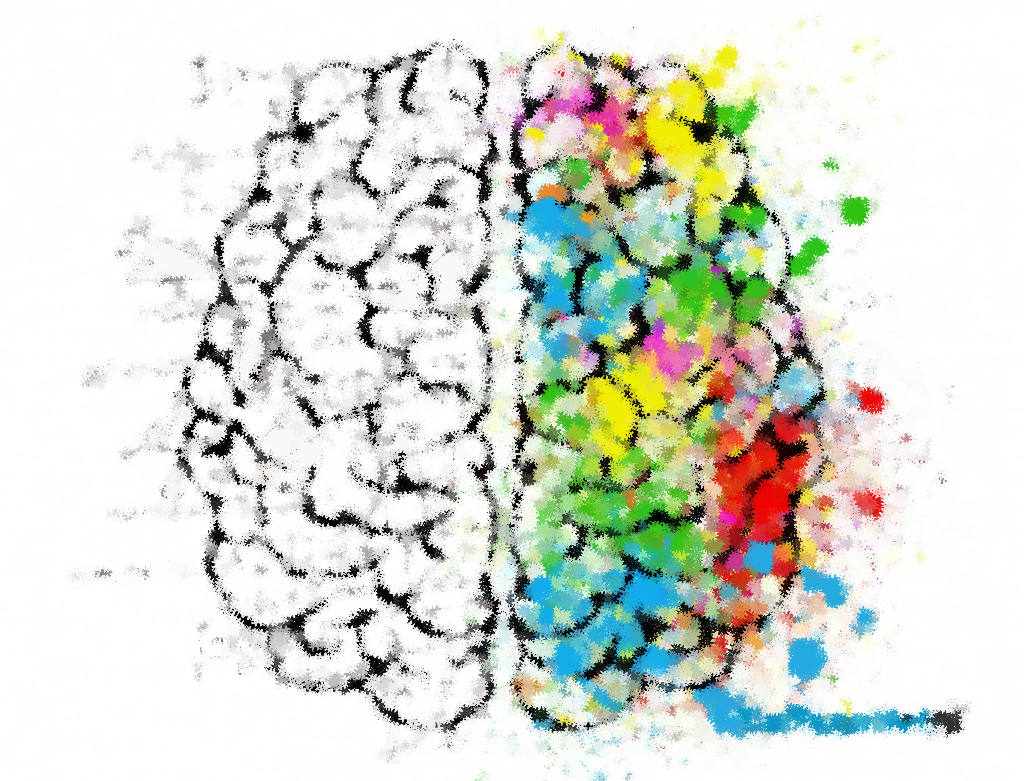 (niet-)aangeboren Hersenletsel (§3.3.5)
Infantiele encefalopathie
 Aangeboren hersenfunctiestoornis
 Blijvende stoornis van houding, beweging + schade aan intellect, karakter, spraak, gehoor en/of ogen
 Oorzaken: infecties, röntgenstraling, medicatie tijdens de zwangerschap, of zuurstoftekort geboorte
 Genezing is niet mogelijk

Niet-aangeboren hersenletsel (https://www.youtube.com/watch?v=tF7agXwvHbo&feature=emb_title)
 Oorzaken: hersenziekten, ongevallen, zuurstoftekort
 Klachten afhankelijk van beschadigd gebied
 Vaak grote veranderingen in gedrag
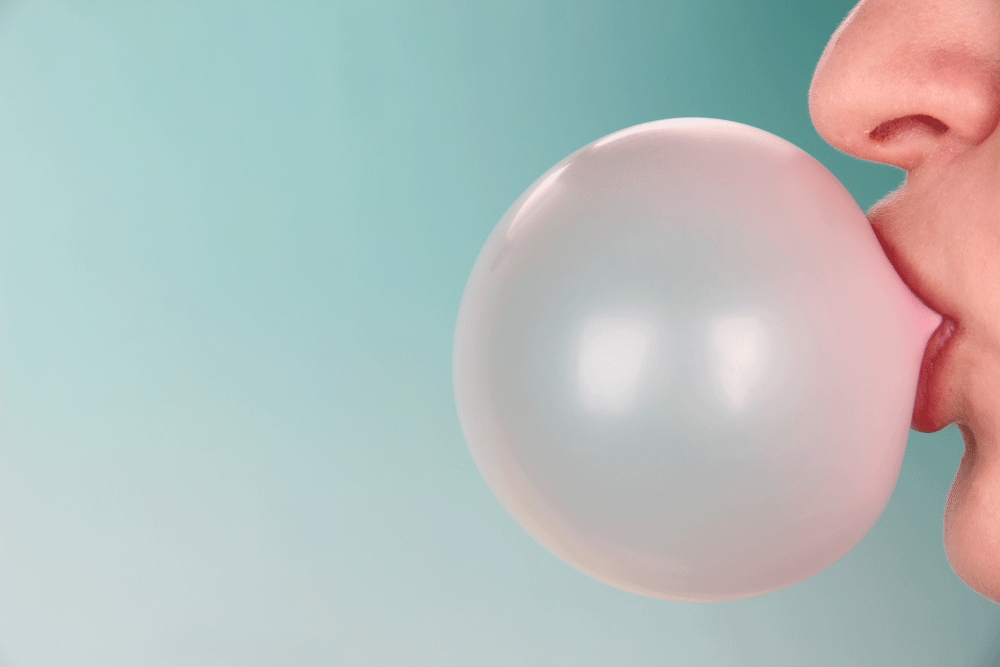 Aandoeningen van de luchtwegen (§3.3.6)
Astma
 Bronchitis
 COPD

https://www.youtube.com/watch?v=lmeYATWnAjo
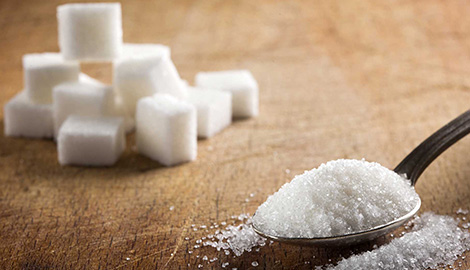 Diabetes / suikerziekte (§3.3.7)
Meest voorkomende chronische ziekte in Nederland
 Het lichaam breekt suiker niet af
 Gevolgen: hyper of hypo (volgende slide)
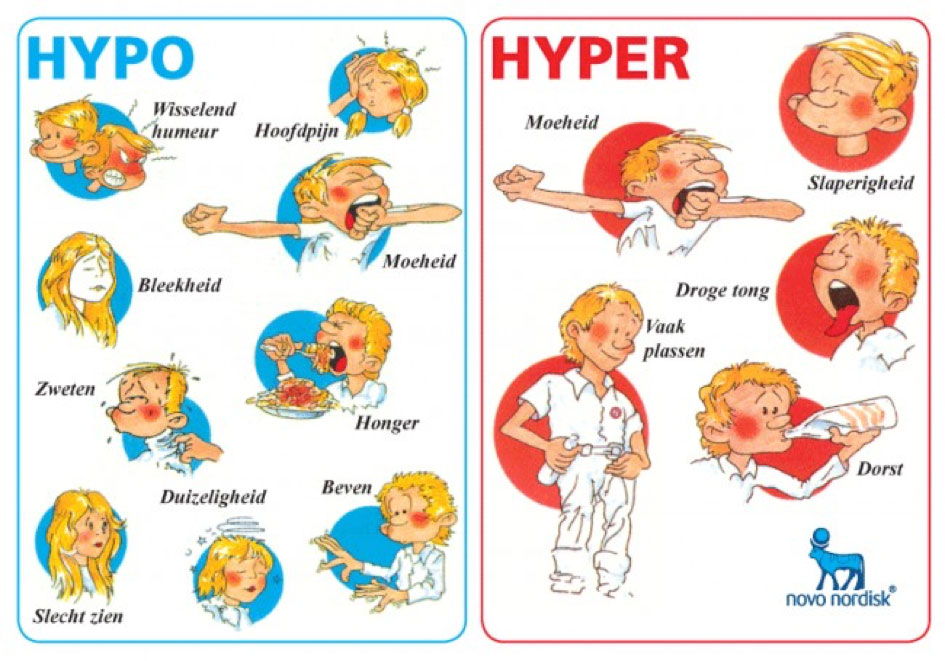 Te veel suiker
Te weinig suiker
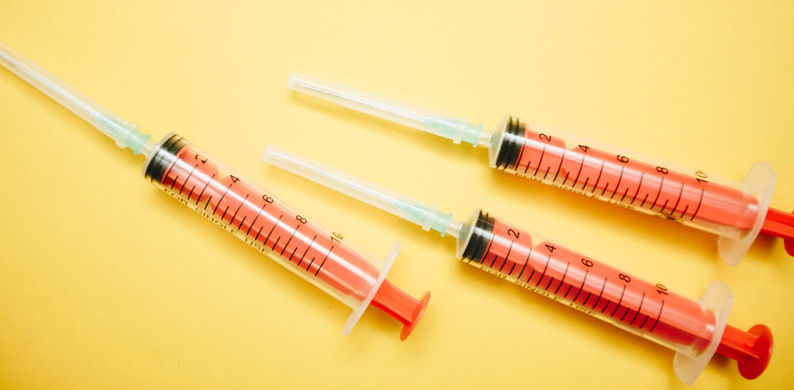 Hepatitis & HIV (§3.3.8)
Hepatitis is een infectieziekte aan de lever. Je krijgt dit via lichaamsvocht van een ander (bijv. seksueel contact, bijten, spugen, bloed).
Daarom als medewerker in de zorg vaccineren.

HIV & AIDS
https://www.youtube.com/watch?v=CLbUeAovPtY
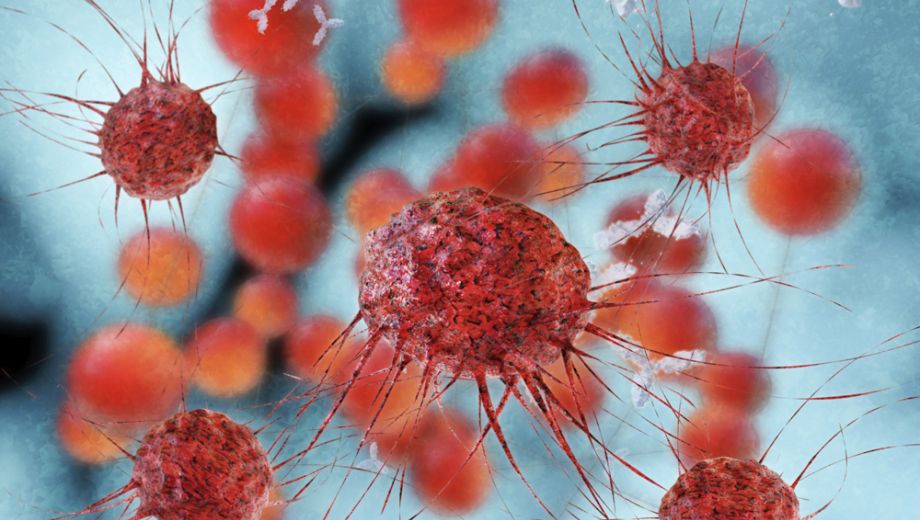 Kanker (§3.3.9)
“Een ziekte waarbij ongeremde kwaadaardige deling van lichaamscellen plaatsvindt. Normaal reageert het lichaam met ‘reparatie’ maar bij kanker gebeurt dit niet.”

 Treft 1 op de 3 mensen in Nederland
 Opeenhoping van cellen wordt tumor genoemd
 Deze tumor is kwaadaardig en kan in omliggende organen en weefsels groeien
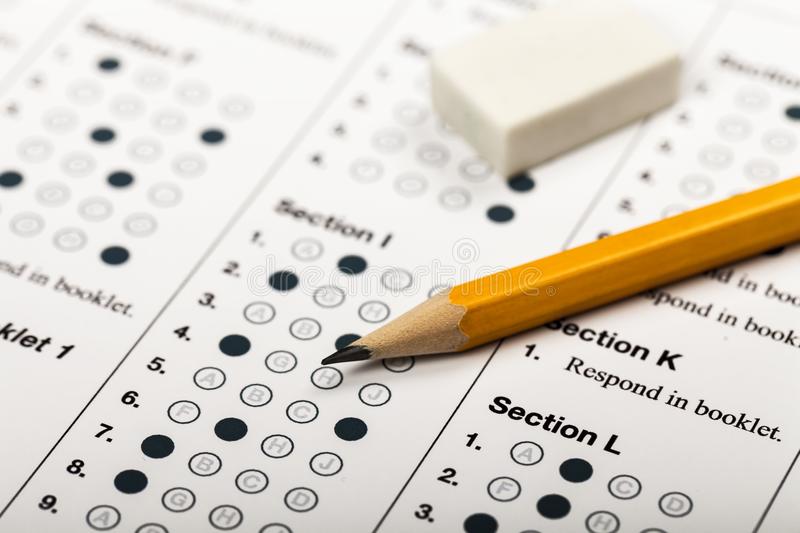 Opdrachttoetsvragen maken
Maak in duo’s minimaal 6 mutiplechoice toetsvragen op basis van de theorie uit §3.2 en §3.3. 

Gebruik het format op de Wiki

Lever de vragen in bij de docent. De beste vragen komen in de toets!